Payment Deferrals
September 2015
Payment Deferrals:Get it now, pay later!
Up to six month payment deferrals
36, 48 or 60 months term including the deferral period
Deferred interest is included in remaining payments
Available for all Cisco technologies
Includes software, services and maintenance
Payment Deferrals
Up to 6 month payment deferrals that allows organisations to acquire the technology solution they need today, and start making payments in six months time.
Cost to purchase
Technology BUT no
budget remaining
Payment Deferral
Today
Year 1
Year 2
Year 3
Benefit from…
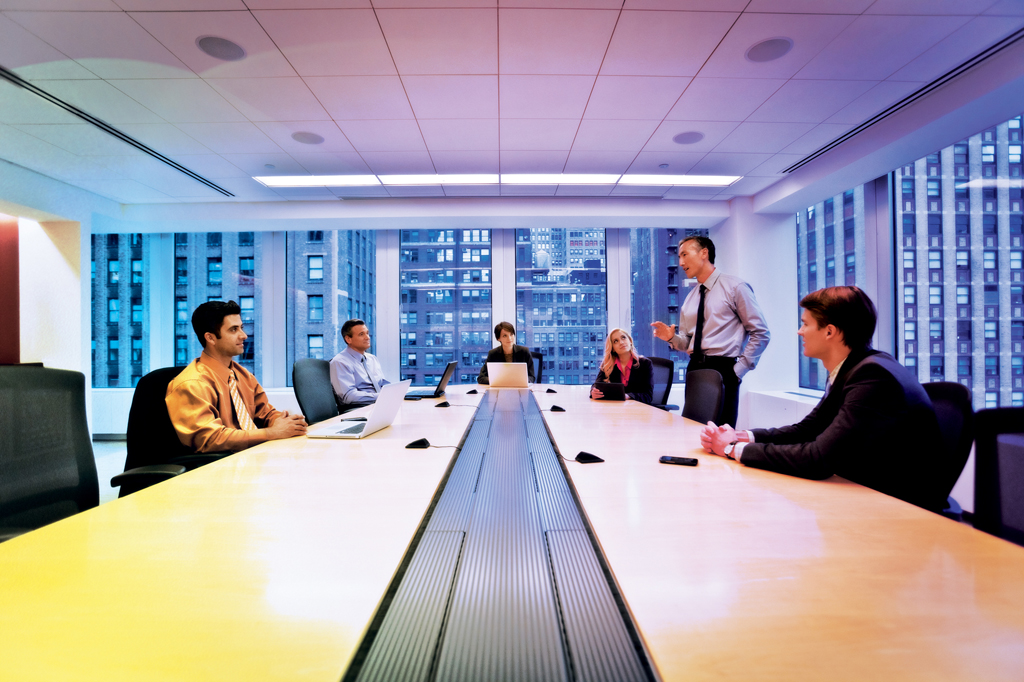 Getting the technology you need, today
Captive finance rates and residuals
1
4
Cash and credit conservation
Alignment of project costs to technology benefits
2
5
Flexible financing structures and terms
Customised total business solution financing
3
6
[Speaker Notes: Cash and credit conservation that provides access to an alternative line of credit
Flexible financing structures and terms that allow access to future budgets, with the option to convert capital expenditures to operating expenditures
Captive finance rates and residuals that help to reduce your total cost of ownership
Alignment of project costs to technology benefits delivering increased ROI
Total business solution financing (Cisco equipment, software, services, partner services and complementary third-party equipment)
Customised financing to produce the best economic and useful life scenarios for your unique business circumstances]
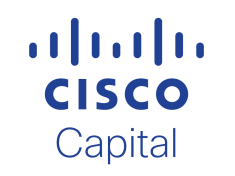 Let’s start working together
Don’t let the lack of upfront budget stop you from making the technology investment decisions necessary to drive your business forward.
Find out how Cisco Capital can help:
Visit our website for more information www.ciscocapital.com/emea 
Or talk to your Cisco or Partner account manager
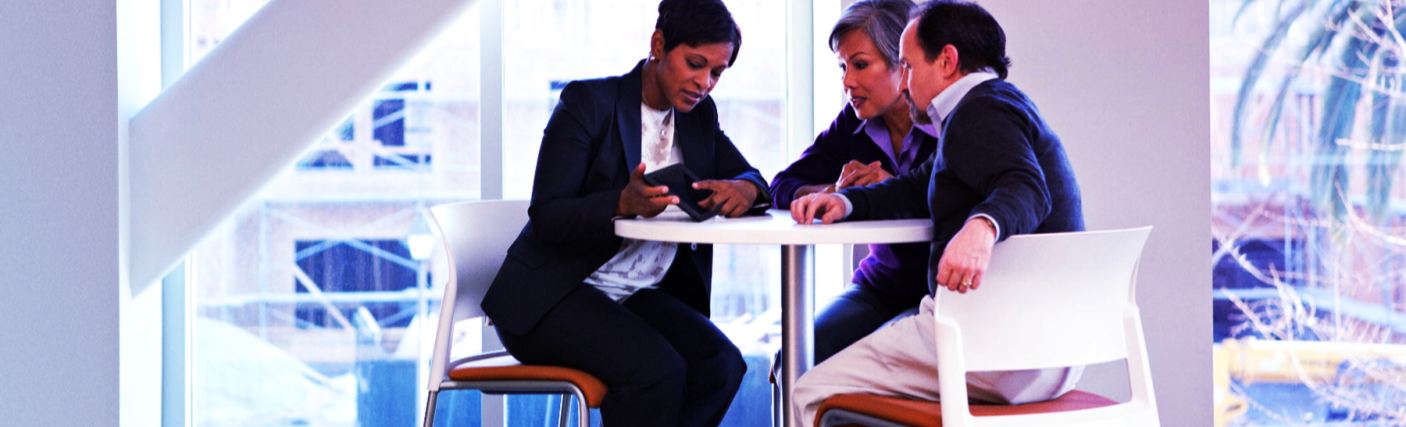